Організація літніх мовних таборів у Харківській області у 2016 році
Покроєва Любов Денисівна, 
ректор КВНЗ «Харківська
академія неперервної освіти»,
доктор філософії,  доцент, 
заслужений працівник   освіти України
Актуальність літніх мовних таборів у 2016 році
Проведення літніх мовних таборів є одним із важливих заходів для навчальних закладів України у 2015-2016 н.р.
Підґрунття:
Указ Президента України від 16.11.2015 р. № 641 «Про оголошення 2016 року Роком англійської мови в Україні».
Проголошений Главою держави курс на популяризацію вивчення іноземних мов.
Наказ МОН України від 28.12.2015 р. № 1379 «Про здійснення заходів щодо організації літніх мовних таборів».
Орієнтовна кількість літніх мовних таборів у Харківській області у 2016 році
Орієнтовна кількість літніх мовних таборів у Харківській області у 2016 році
Орієнтовна кількість літніх мовних таборів у Харківській області у 2016 році
Орієнтовна кількість літніх мовних таборів у Харківській області у 2016 році
Орієнтовна кількість літніх мовних таборів у Харківській області у 2016 році
Кількість студентів-волонтерів, які будуть залучені до роботи в літніх мовних таборах
Кількість студентів-волонтерів, які будуть залучені до роботи в літніх мовних таборах
Кількість студентів-волонтерів, які будуть залучені до роботи в літніх мовних таборах
Проблемні питаннящодо залученнястудентів-волонтерів:
термін проведення таборів;
проживання; 
харчування; 
витрати на проїзд.
КОРИСНА ІНФОРМАЦІЯ: залучення волонтерів до літніх мовних таборів
Громадською організацією Go Global спільно із компанією Microsoft розробляється окремий веб-сайт, присвячений літнім  мовним таборам.
Новостворена онлайн-платформа дозволить розміщувати усі методичні та практичні матеріали, медіа ресурси, корисні посилання тощо.
КОРИСНА ІНФОРМАЦІЯ: залучення волонтерів до літніх мовних таборів
Веб-сайт розробляється також з метою ефективнішого залучення волонтерів для роботи в  таборах.
На сайті планується розміщення списку шкіл, що виявили бажання організувати мовні табори у червні 2016 року.
КОРИСНА ІНФОРМАЦІЯ: де знайти волонтерів
Корпус миру. Контактна інформація: Тамара Придатко, Директор Проекту «Освіта Корпусу Миру США в Україні», тел.:(044)391-66-26, (044)391-66-20, 050-331-12-38, tprydatko@peacecorps.gov; Тетяна Гайдук, Керівник Проекту «Викладання англійської мови як іноземної» Корпус Миру США в Україні, тел.:
(044)391-66-27, 050-357-44-13, tgaiduk@peacecorps.gov;
Міжнародна молодіжна громадська організація AIESEC. Контактна інформація: Анна Дзегілевич, Президент AIESEC у Харкові, anna.dzehilevich@aiesec.net, тел.: 096-073-81-05;
КОРИСНА ІНФОРМАЦІЯ: де знайти волонтерів
Програма «CACTUS»: https://vk.com/cactus2014, https://www.facebook.com/groups/199286810087259/, http://cactusua.org, контактна особа: Роман Видро,тел. 093-985-6805, e-mail: cactus.ua@gmail.com;
Київська недержавна організація «Альтернатива-В»: http://www.alternative-v.com.ua/ або http://www.alternative-y.com.ua/ua/about/, контактна особа: Ірина Боднар,  тел. 099-244-37-79.
«Спілка форум»: http://new.union-forum.org/pro-nas.html
КОРИСНА ІНФОРМАЦІЯ:проект «Go Camps»
Міністерство освіти і науки України у рамках співпраці з громадською організацією Go Global проводить конкурс на участь у проекті «Go Camps». 
             Конкурс спрямований на підтримку               проекту літніх мовних таборів у                 2016 та допомогу навчальним                  закладам у їх організації.
КОРИСНА ІНФОРМАЦІЯ:проект «Go Camps»
Переможці конкурсу отримають необхідні матеріали та обладнання для проведення таборів у своєму навчальному закладі, а також підтримку у пошуці волонтерів.
Кількість ЗНЗ, які беруть участь у конкурсі на участь у проекті «Go Camps»
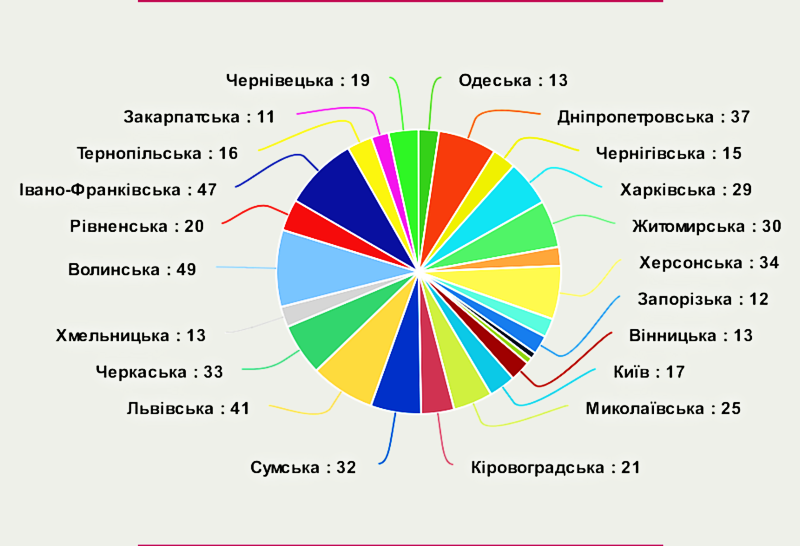 ДЯКУЮЗА УВАГУ!